МБДОУ детский сад «Оленёнок»
Дистанционное  музыкальное  занятие

Старшая группа

(2 неделя, Март)
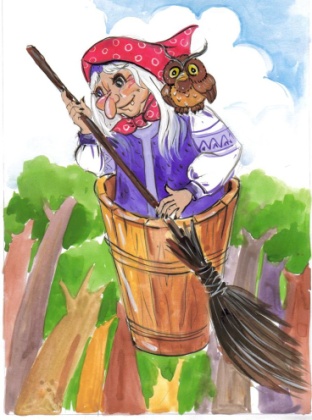 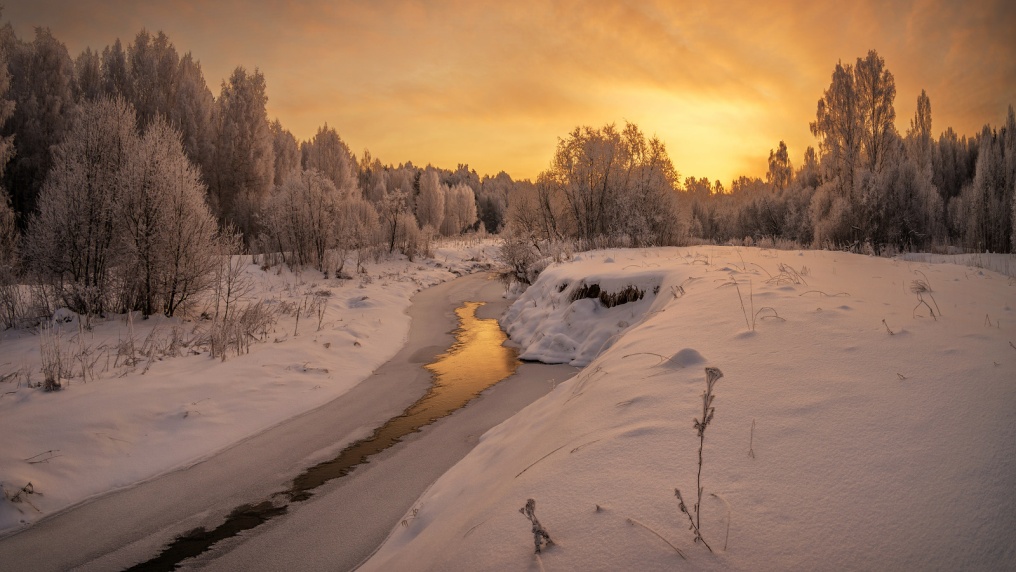 Муз. руководитель: Башкирцева Н.О.
Музыкально-ритмическое движение
«Передача платочка» муз. Т.Ломовой

Рекомендации родителям: 
Дети стоят в кругу. В руках у одного платочек. Нужно плавно передавать платочек, развивать плавность и ритмичность движений
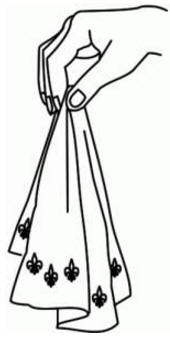 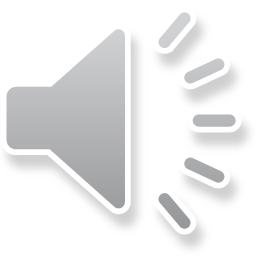 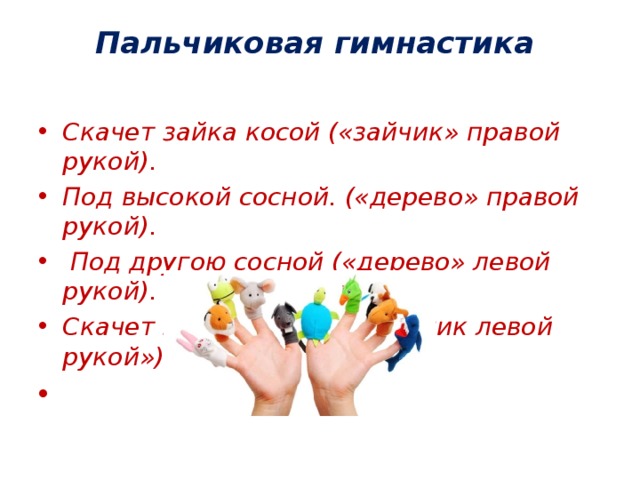 Слушание  музыки
«Баба- Яга » муз. П.И. Чайковский
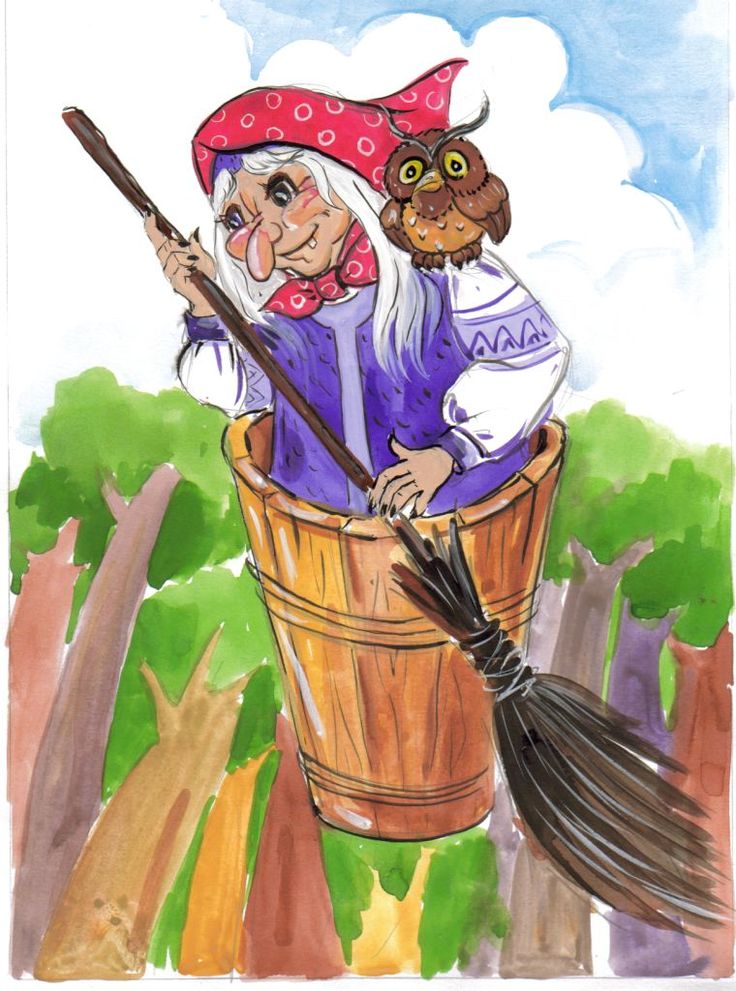 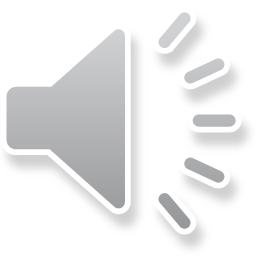 Пение
Песня «Кончается зима»  муз. Т. Попатенко
1. Под крышами ломается сосулек бахрома.Кончается, кончается, кончается зима!Сильнее греет солнышко, заплакал снеговик,Воробышек чирикает: чи-рик-чи-рик!2. Стучат капели звонкие, стучат, стучат, стучат.Кораблики и лодочки готовы у ребят.Остатки снега тёмного увозит снеговик,Воробышек чирикает: чи-рик-чи-рик!
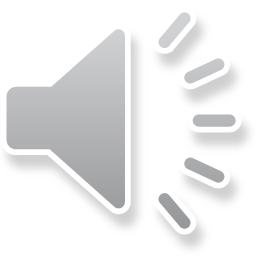 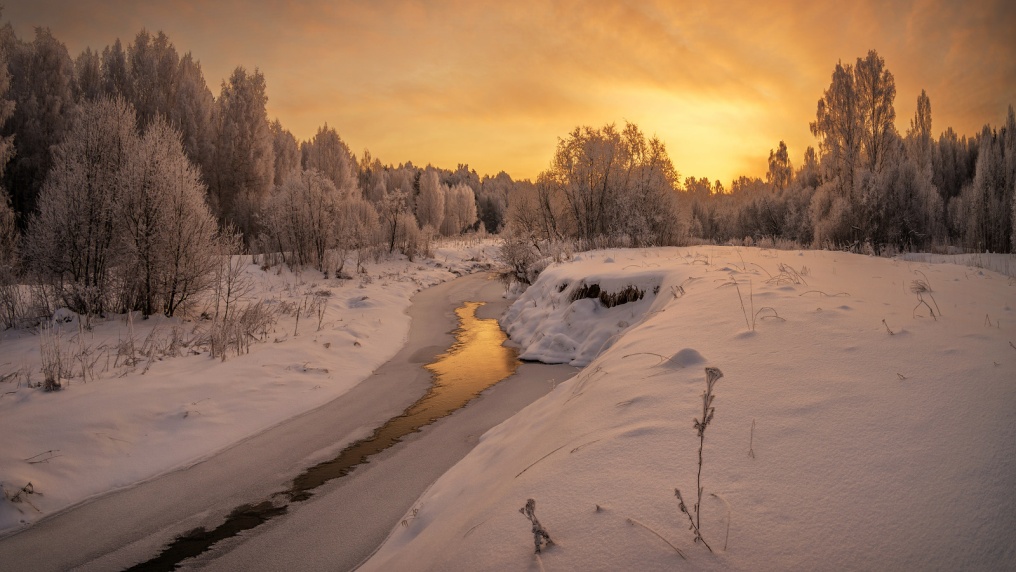 Пение
«Песенка друзей»  муз. В. Герчик
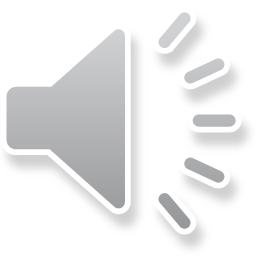 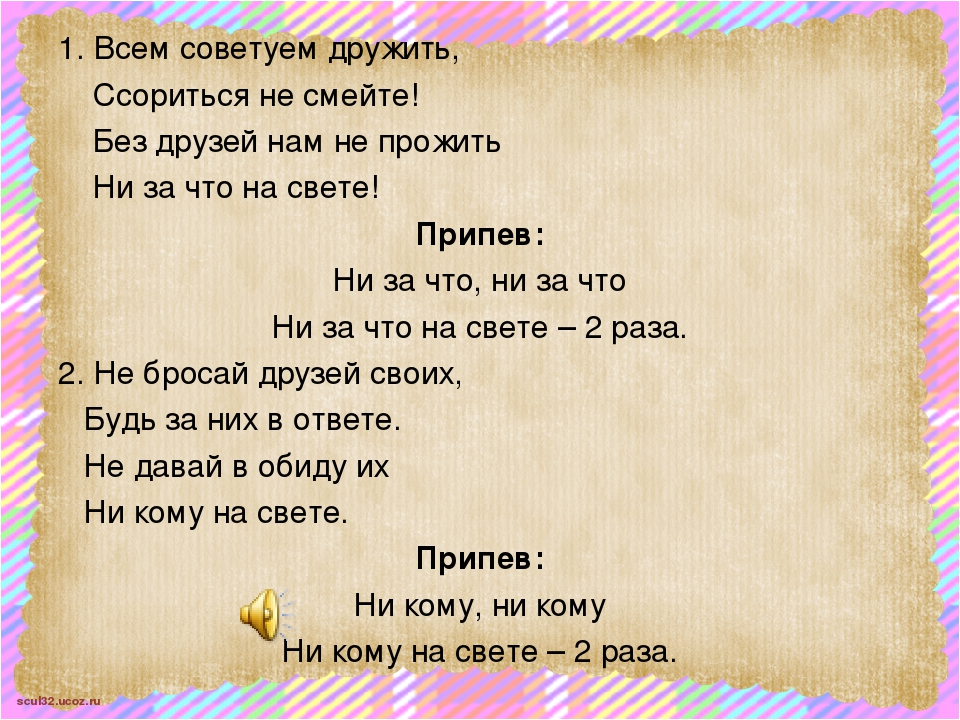 Танец
«Дружные тройки» 
Муз. И. Штраус
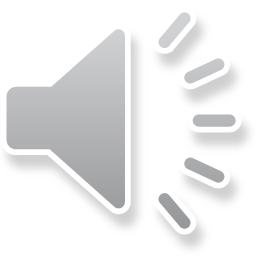 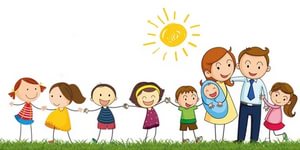